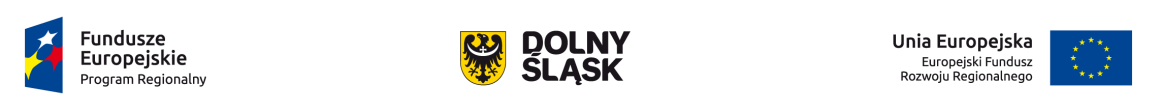 Wsparcie w ramach 
Regionalnego Programu  Operacyjnego WD na lata 2014-2020

Konkursy w 2016 roku
Renata Granowska Dyrektor
Robert Hadaś Zastępca Dyrektora
Dolnośląska Instytucja Pośrednicząca
Wrocław, 20.01.2016 r.
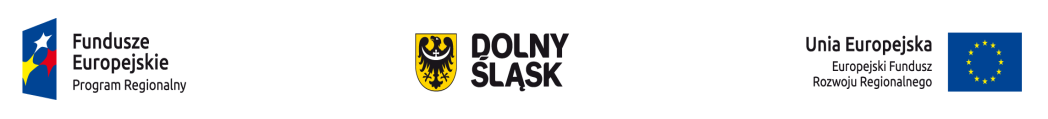 konkursy jakie DIP ogłosi w styczniu 2016 r.
Przedsięwzięcia, mające na celu produkcję
energii elektrycznej i/lub cieplnej
polegające na budowie oraz modernizacji infrastruktury służącej wytwarzaniu energii pochodzącej z OZE
Data ogłoszenia 29.01.2016
rozpoczęcie naboru
29.02.2016
Beneficjenci

jednostki samorządu terytorialnego, ich związki i stowarzyszenia; 
jednostki organizacyjne jst; 
jednostki sektora finansów publicznych, inne niż wymienione powyżej; 
przedsiębiorstwa energetyczne, w tym MŚP i przedsiębiorstwa sektora ekonomii społecznej; 
organizacje pozarządowe; 
spółdzielnie mieszkaniowe i wspólnoty mieszkaniowe; 
towarzystwa budownictwa społecznego;
grupy producentów rolnych; 
jednostki naukowe; 
uczelnie/szkoły wyższe ich związki i porozumienia; 
organy administracji rządowej w zakresie związanym z prowadzeniem szkół; 
PGL Lasy Państwowe i jego jednostki organizacyjne; 
kościoły, związki wyznaniowe oraz osoby prawne kościołów i związków wyznaniowych; 
Lokalne Grupy Działania;
Alokacja
Konkurs horyzontalny
22 473 008 €
Wniosek o płatność
końcową
do grudnia 2018 r.
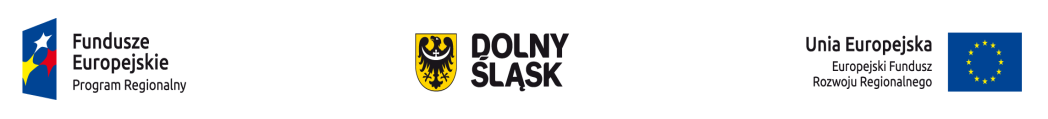 konkursy jakie DIP ogłosi w lutym 2016 r.
Budowa, przebudowa jednostek wytwarzania
energii elektrycznej i ciepła
w wysokosprawnej kogeneracji i trigeneracji
wraz z niezbędnymi przyłączeniami
Data ogłoszenia 26.02.2016
Rozpoczęcie naboru
01.04.2016
Rozbudowa i/lub modernizacja sieci ciepłowniczych
Beneficjenci

jednostki samorządu terytorialnego, ich związki i stowarzyszenia; 
jednostki organizacyjne jst; 
jednostki sektora finansów publicznych, inne niż wymienione powyżej; 
przedsiębiorstwa energetyczne, w tym MŚP i przedsiębiorstwa sektora ekonomii społecznej; 
organizacje pozarządowe; 
spółdzielnie mieszkaniowe i wspólnoty mieszkaniowe; 
towarzystwa budownictwa społecznego;
grupy producentów rolnych; 
jednostki naukowe; 
uczelnie/szkoły wyższe ich związki i porozumienia; 
organy administracji rządowej w zakresie związanym z prowadzeniem szkół; 
PGL Lasy Państwowe i jego jednostki organizacyjne; 
kościoły, związki wyznaniowe oraz osoby prawne kościołów i związków wyznaniowych;
Alokacja
Konkurs horyzontalny
3 834 380 €
Wniosek o płatność
końcową
do grudnia 2018 r.
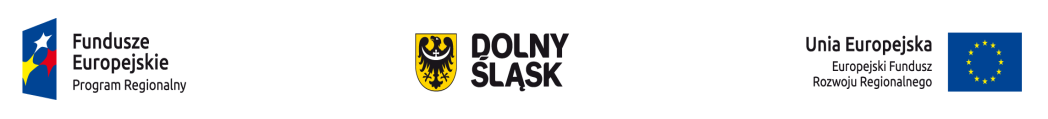 konkursy jakie DIP ogłosi w marcu 2016 r.
Budowa, modernizacja sieci elektroenergetycznej
umożliwiająca przyłączanie jednostek wytwarzania energii elektrycznej z OZE
do Krajowego Systemu Elektroenergetycznego
przez operatorów systemu dystrybucyjnego
Data ogłoszenia 31.03.2016
Rozpoczęcie naboru
09.05.2016
Beneficjentem będą

Przedsiębiorstwa energetyczne




Definicja zgodnie z Ustawą Prawo Energetyczne
Podmiot prowadzący działalność gospodarczą w zakresie:
wytwarzania, przetwarzania, magazynowania, przesyłania, dystrybucji paliw albo energii lub obrotu nimi albo
przesyłania dwutlenku węgla
Alokacja
Konkurs horyzontalny
10 000 000 €
Wniosek o płatność
końcową
do czerwca 2019 r.
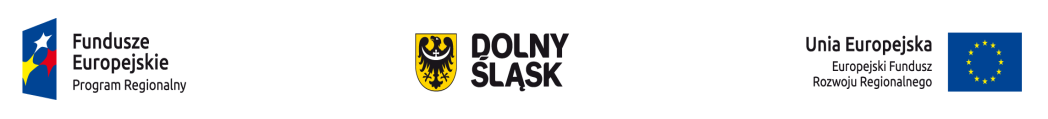 konkursy jakie DIP ogłosi w czerwcu 2016 r.
Usługi dla przedsiębiorstw: bon na innowacje
b) Działania prowadzące do zwiększenia aktywności Innowacyjnej
 MŚP oraz stymulacja ich współpracy z uczelniami wyższymi 
i innymi jednostkami naukowymi (dla projektów o małej skali).
Data ogłoszenia 30.06.2016
Rozpoczęcie naboru
01.08.2016
Alokacja:
Horyzontalna 5 740 388 €
ZIT WROF       5 740 388 €
Beneficjenci

jednostki samorządu terytorialnego; 
IOB, w tym organizacje pozarządowe;
Wniosek o płatność
końcową
do grudnia 2018 r.
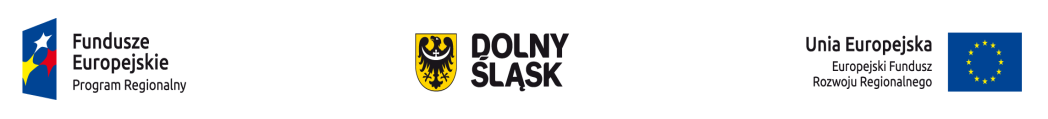 konkursy jakie DIP ogłosi w czerwcu 2016 r.
Przygotowanie terenów inwestycyjnych
Zagospodarowanie terenów pod działalność gospodarczą, w tym na cele stref aktywności gospodarczej
w zakresie infrastruktury służącej MŚP
Data ogłoszenia 30.06.2016
Rozpoczęcie naboru
08.08.2016
Wsparcie infrastruktury
w zakresie projektów inwestycyjnych
przeznaczonej dla przedsiębiorców
np. Inkubatory przedsiębiorczości, parki biznesu
Beneficjenci

W zakresie projektów typu 1.3A:
jednostki samorządu terytorialnego, ich związki i stowarzyszenia;
jednostki organizacyjne jst;
specjalne strefy ekonomiczne;
IOB.

W zakresie projektów typu 1.3B:
wszystkie typy beneficjentów wymienione w 1.3A;
uczelnie/szkoły wyższe;
lokalne grupy działania LGD.
Alokacja
Horyzontalna OSI  18 913 115 €
ZIT WROF               15 040 000 €
ZIT AJ                        5 640 000 €
Wniosek o płatność
końcową
do września 2019 r.
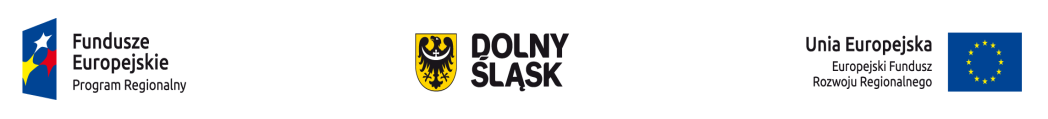 konkursy jakie DIP ogłosi w czerwcu 2016 r.
2 Doradztwo dla MŚP – projekty grantowe IOB:
Usługi w zakresie szeroko rozumianego wsparcia doradczego, zgodnie ze zdiagnozowanymi potrzebami przedsiębiorstwa;
Usługi w zakresie pozyskiwania zewnętrznych źródeł finansowania działalności przedsiębiorstw.
Data ogłoszenia 30.06.2016
Rozpoczęcie naboru
02.08.2016
Alokacja
Horyzontalna OSI    2 364 139 €
ZIT WROF                 1 880 000 €
ZIT AJ                           705 000 €
Beneficjenci

IOB;
lokalne grupy działania LGD.
Wniosek o płatność
końcową
do grudnia 2017 r.
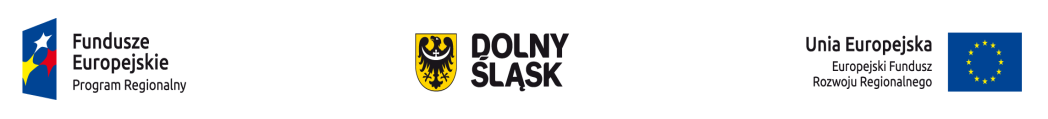 konkursy jakie DIP ogłosi w czerwcu 2016 r.
Promocja 
dolnośląskich przedsiębiorstw na rynkach międzynarodowych
oferty gospodarczej regionu
Data ogłoszenia 30.06.2016
Rozpoczęcie naboru
01.08.2016
Alokacja
Konkurs horyzontalny
2 129 163 €
Beneficjenci

Jednostki samorządu terytorialnego, ich związki i stowarzyszenia;
Jednostki organizacyjne jst;
IOB
Wniosek o płatność
końcową
do grudnia 2018 r.
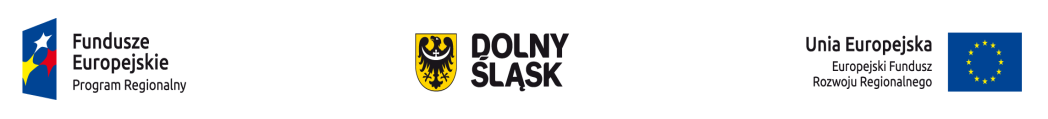 konkursy jakie DIP ogłosi we wrześniu 2016 r.
Data ogłoszenia 30.09.2016
Rozpoczęcie naboru
31.10.2016
Wsparcie Innowacyjności produktowej i procesowej MŚP
Beneficjenci

Dla alokacji 12 975 025 €
MŚP
Zgrupowania i partnerstwa MŚP z wyłączeniem mikroprzedsiębiorstw działających do 2 lat

Dla alokacji 2 276 320 €
mikroprzedsiębiorstwa działające do 2 lat
Alokacja
Konkursy horyzontalne
12 975 025 €
2 276 320 €
Wniosek o płatność
końcową
do grudnia 2018 r.
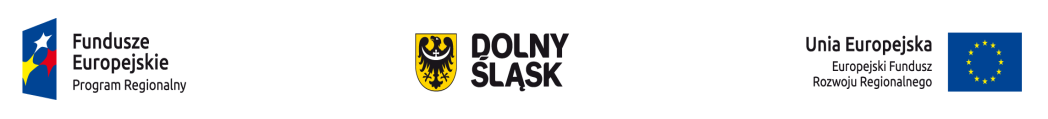 konkursy jakie DIP ogłosi w październiku 2016 r.
Zwiększenie międzynarodowej ekspansji MŚP 
poprzez wdrożenie nowych modeli biznesowych 
długoterminowych strategii biznesowych
nowoczesnych metod zarządzania, prowadzących do zmian organizacyjno - procesowych
Data ogłoszenia 28.10.2016
Rozpoczęcie naboru
28.11.2016
Alokacja
Horyzontalna OSI  5 322 908 €
ZIT WROF               2 350 000 €
Beneficjenci

MSP
LGD
Wniosek o płatność
końcową
do grudnia 2018 r.
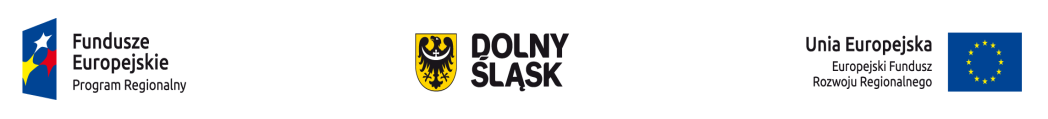 konkursy jakie DIP ogłosi w październiku 2016 r.
Budowa, przebudowa jednostek wytwarzania energii elektrycznej i ciepła
w wysokosprawnej kogeneracji i trigeneracji 
wraz z niezbędnymi przyłączeniami
Data ogłoszenia 31.10.2016
Rozpoczęcie naboru
05.12.2016
Beneficjenci

jednostki samorządu terytorialnego, ich związki i stowarzyszenia; 
jednostki organizacyjne jst; 
jednostki sektora finansów publicznych, inne niż wymienione powyżej; 
przedsiębiorstwa energetyczne, w tym MŚP i przedsiębiorstwa sektora ekonomii społecznej; 
organizacje pozarządowe; 
spółdzielnie mieszkaniowe i wspólnoty mieszkaniowe; 
towarzystwa budownictwa społecznego;
grupy producentów rolnych; 
jednostki naukowe; 
uczelnie/szkoły wyższe ich związki i porozumienia; 
organy administracji rządowej w zakresie związanym z prowadzeniem szkół; 
PGL Lasy Państwowe i jego jednostki organizacyjne; 
kościoły, związki wyznaniowe oraz osoby prawne kościołów i związków wyznaniowych;
Alokacja
Konkurs horyzontalny
2 398 749 €
Wniosek o płatność
końcową
do grudnia 2018 r.
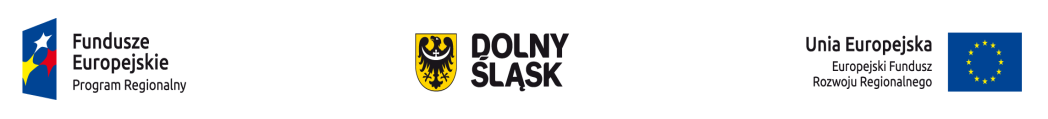 konkursy jakie DIP ogłosi w grudniu 2016 r.
Wsparcie MŚP w zakresie ekspansji na rynki zewnętrzne 
dot. nawiązywania i utrzymywania kontaktów gospodarczych oraz promocji przedsiębiorstw na rynkach krajowych i międzynarodowych – wdrażające Plany rozwoju eksportu/internacjonalizacji przedsiębiorstwa
Data ogłoszenia 30.12.2016
Rozpoczęcie naboru
30.01.2017
Alokacja
Horyzontalna   1 197 654 €
ZIT WROF            470 000 €
Beneficjenci

MŚP;
Lokalne Grupy Działania;
jst;
IOB.
Wniosek o płatność
końcową
do grudnia 2018 r.
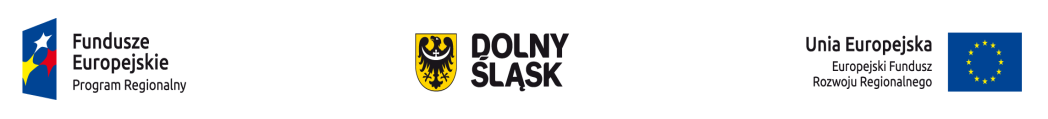 konkursy jakie DIP ogłosi w grudniu 2016 r.
Głęboka modernizacja energetyczna obiektów,
w tym wymiana lub modernizacja źródła energii, mająca na celu zwiększenie efektywności energetycznej
Data ogłoszenia 30.12.2016
Rozpoczęcie naboru
30.01.2017
Wsparcie instalacji odzyskujących ciepło odpadowe
Zastosowanie technologii efektywnych energetycznie
w przedsiębiorstwie
Alokacja
Konkurs horyzontalny
1 197 654 €
Beneficjenci

MŚP;
Grupy producentów rolnych;
Przedsiębiorstwa z większościowym udziałem jst.
Wniosek o płatność
końcową
do grudnia 2018 r.
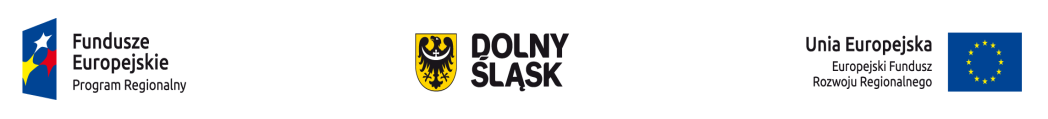 Zapraszamy do kontaktu:
Dolnośląska Instytucja Pośrednicząca
ul.  Strzegomska 2-4
53-611 Wrocław


tel. 71 776 58 12
      71 776 58 13





info.dip@umwd.pl

www.dip.dolnyslask.pl
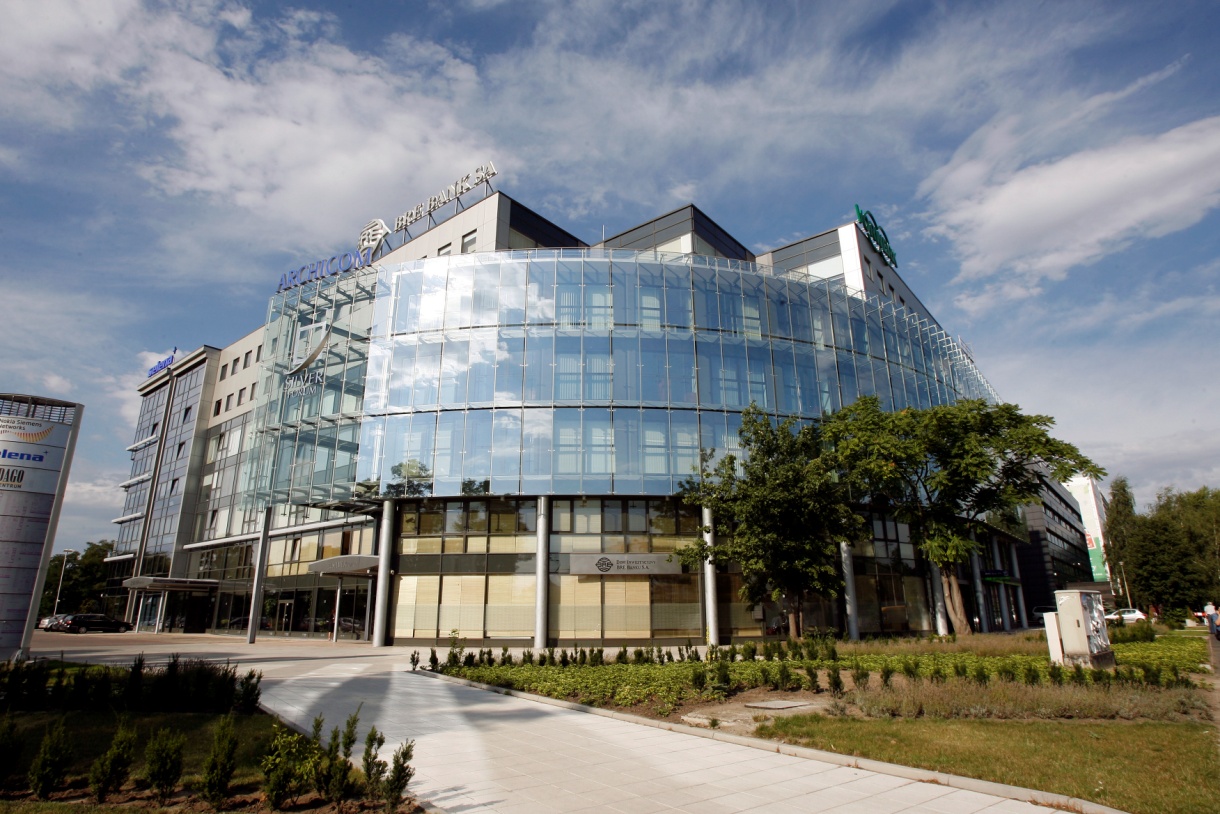